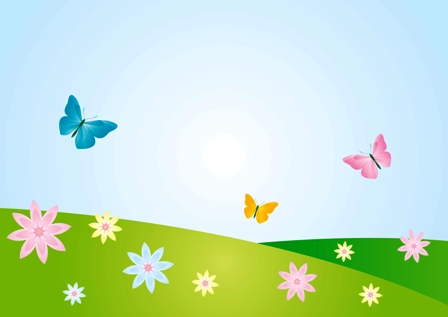 Презентация к интегрированному занятию«В гости к бабушке Милане»средняя группа
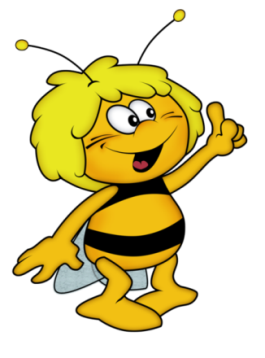 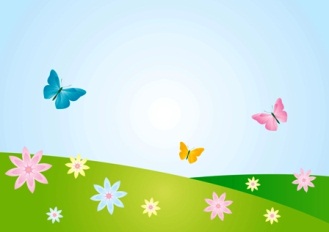 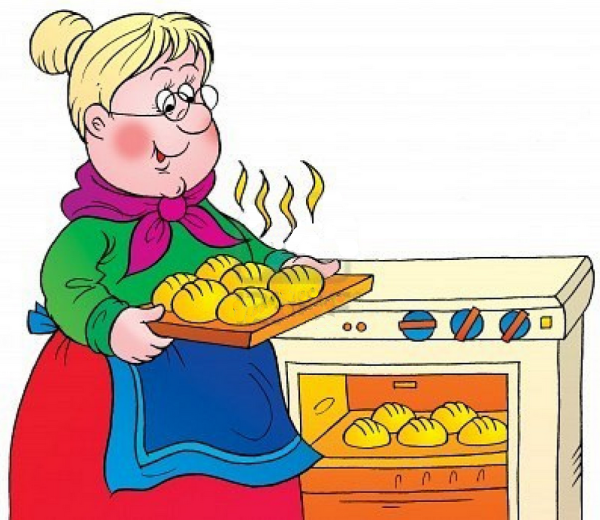 [Speaker Notes: Слайд 1]
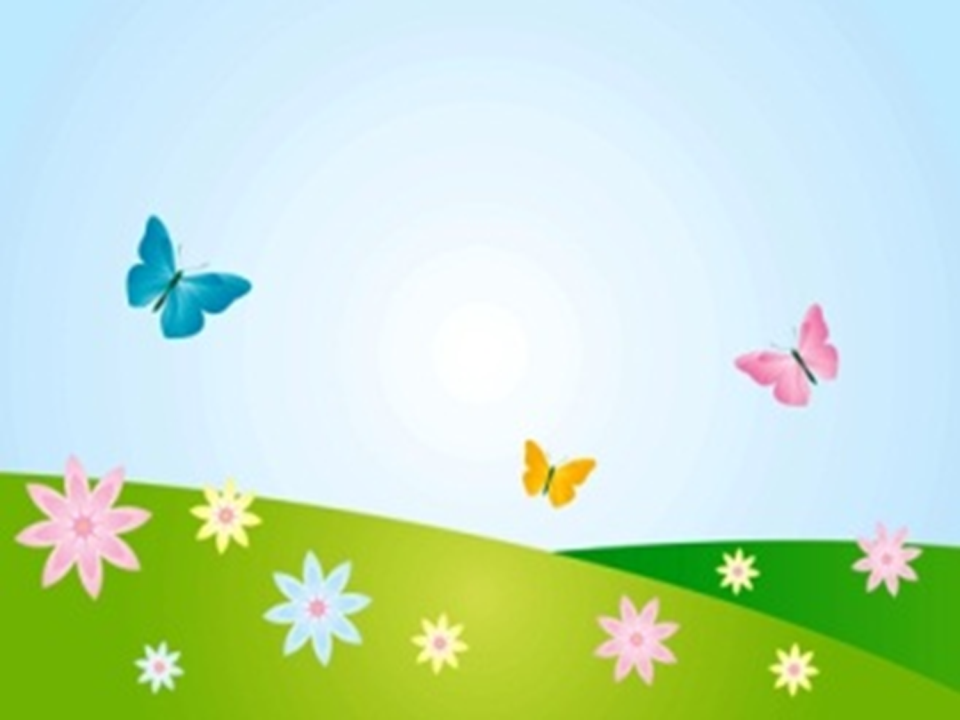 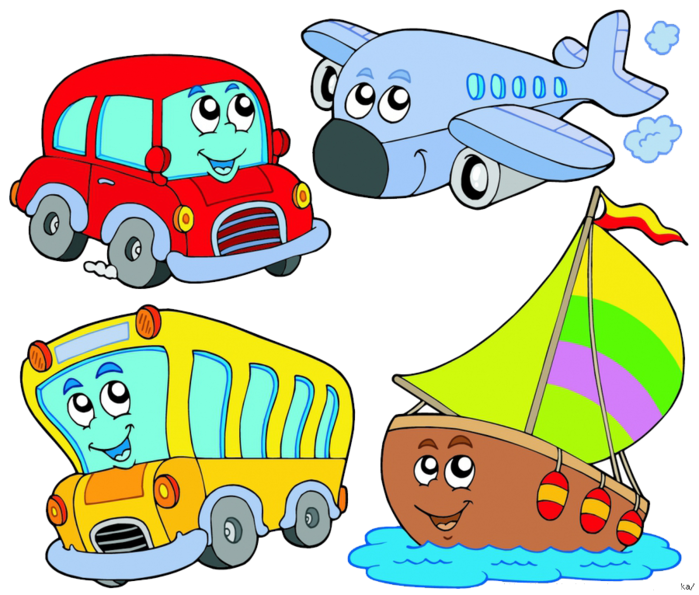 [Speaker Notes: Слайд 2]
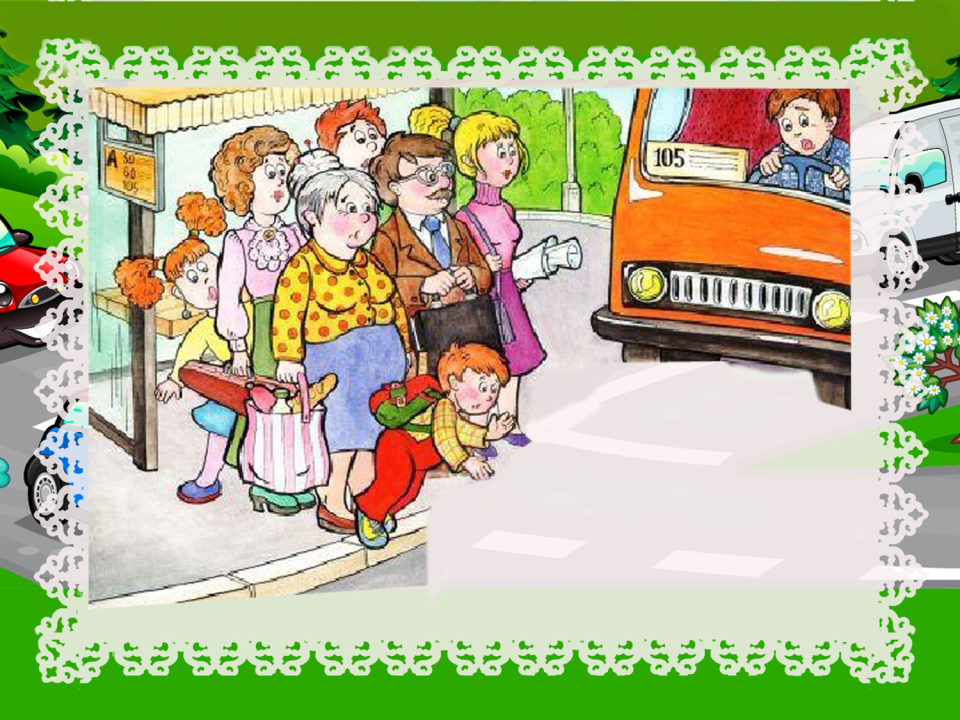 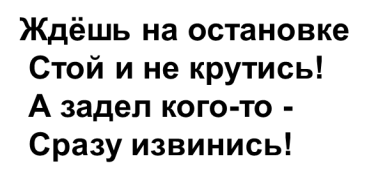 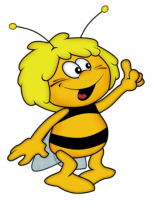 [Speaker Notes: Слайд 3]
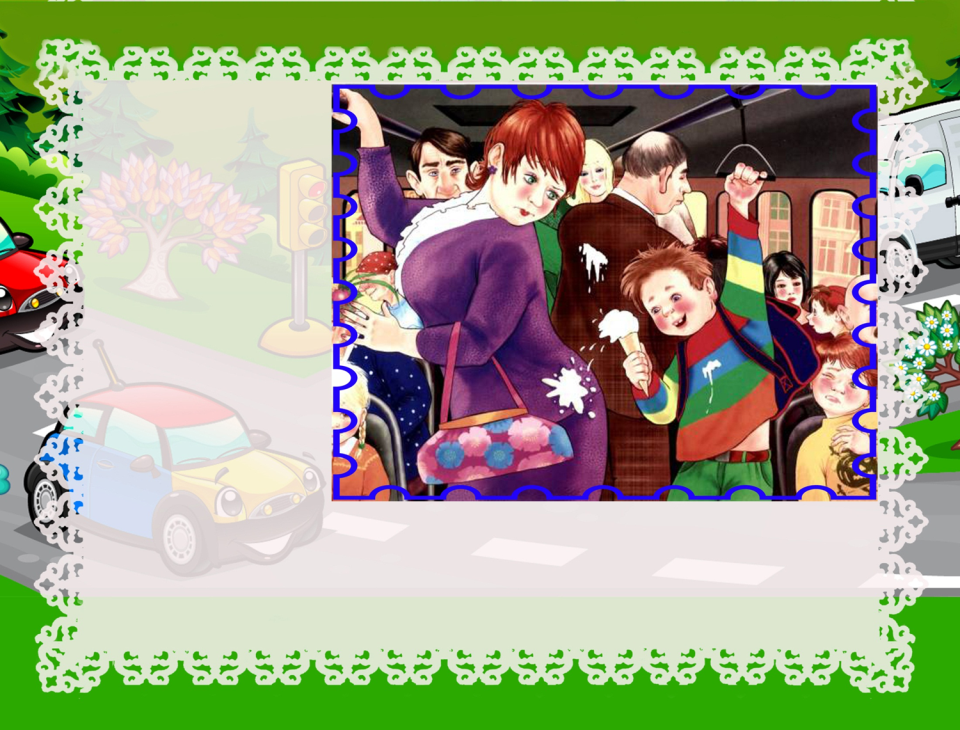 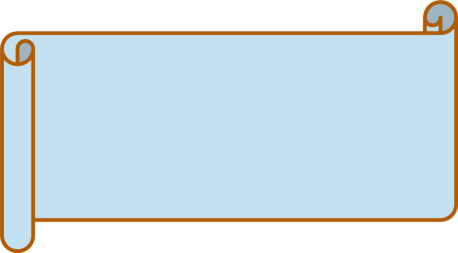 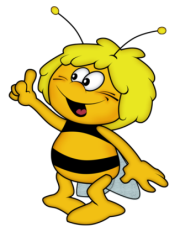 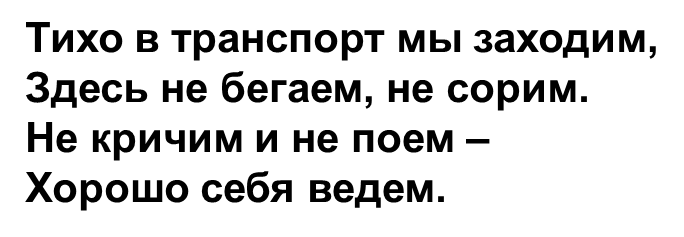 [Speaker Notes: Слайд 4]
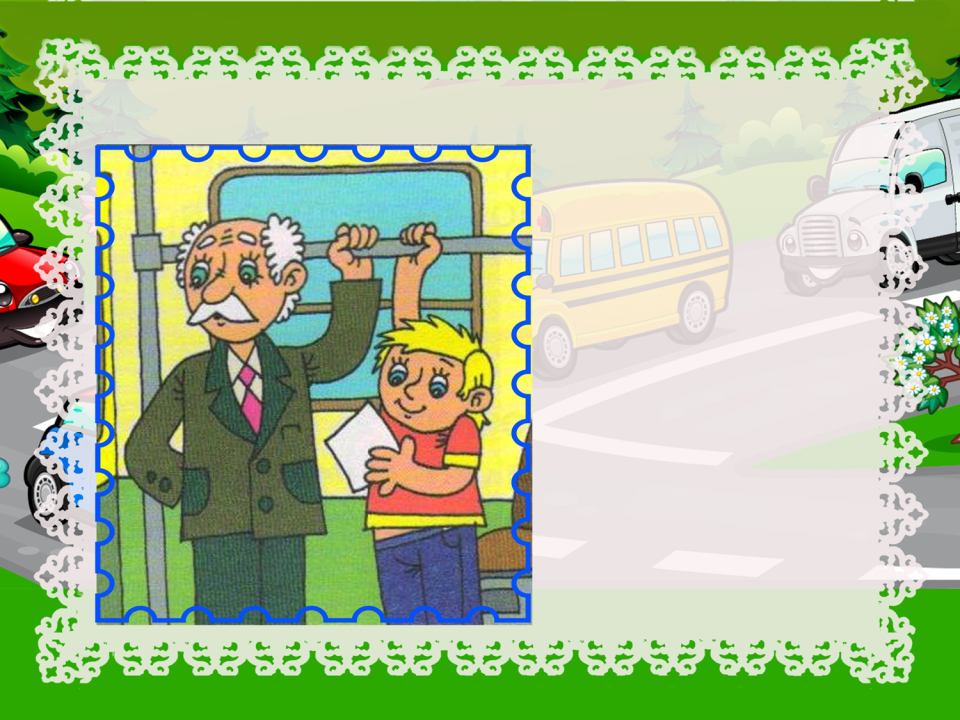 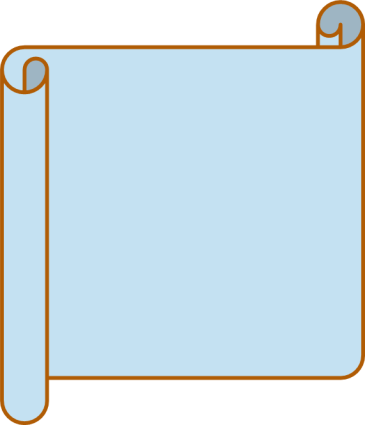 Дети, послушайте дельный совет:
 В транспорт зашли – покупайте билет!
 Ехать бесплатно и глупо, и стыдно,
 Да и другим пассажирам обидно!
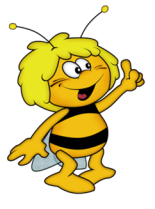 [Speaker Notes: Слайд 5]
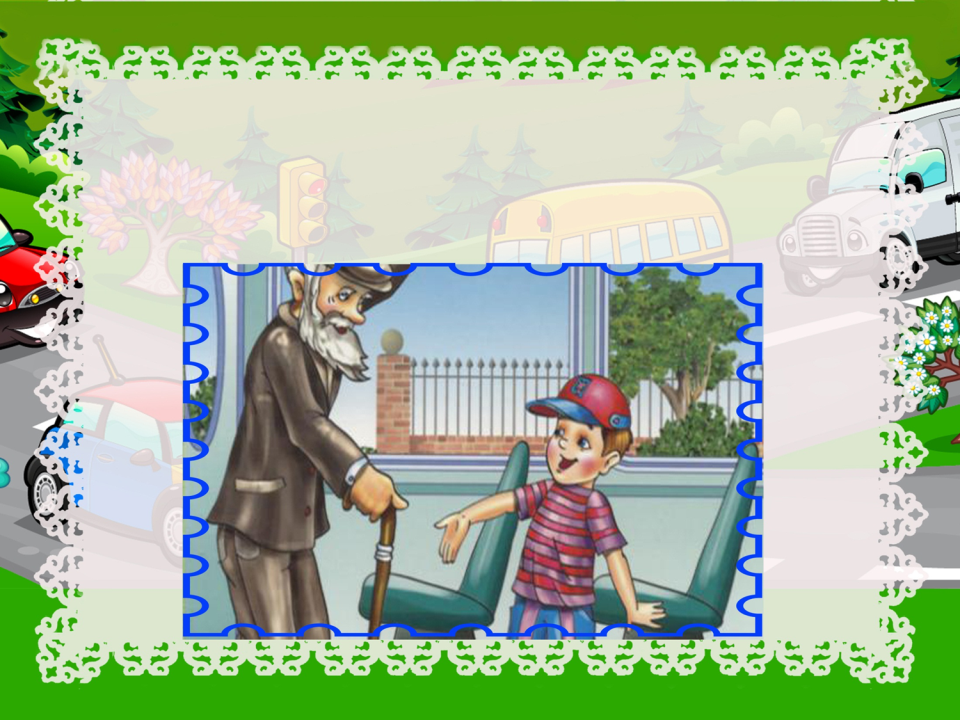 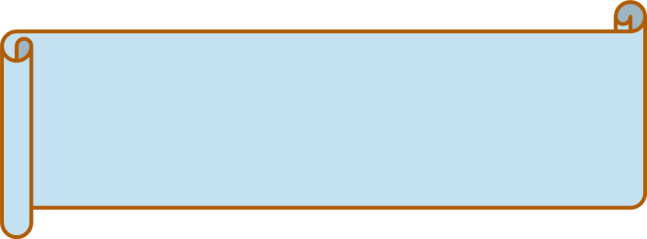 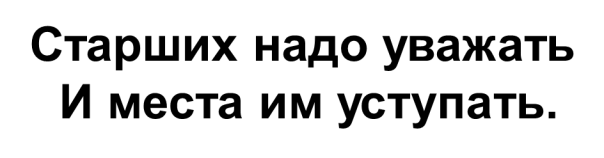 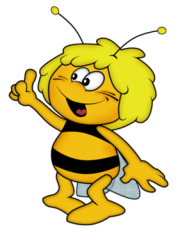 [Speaker Notes: Слайд 6]
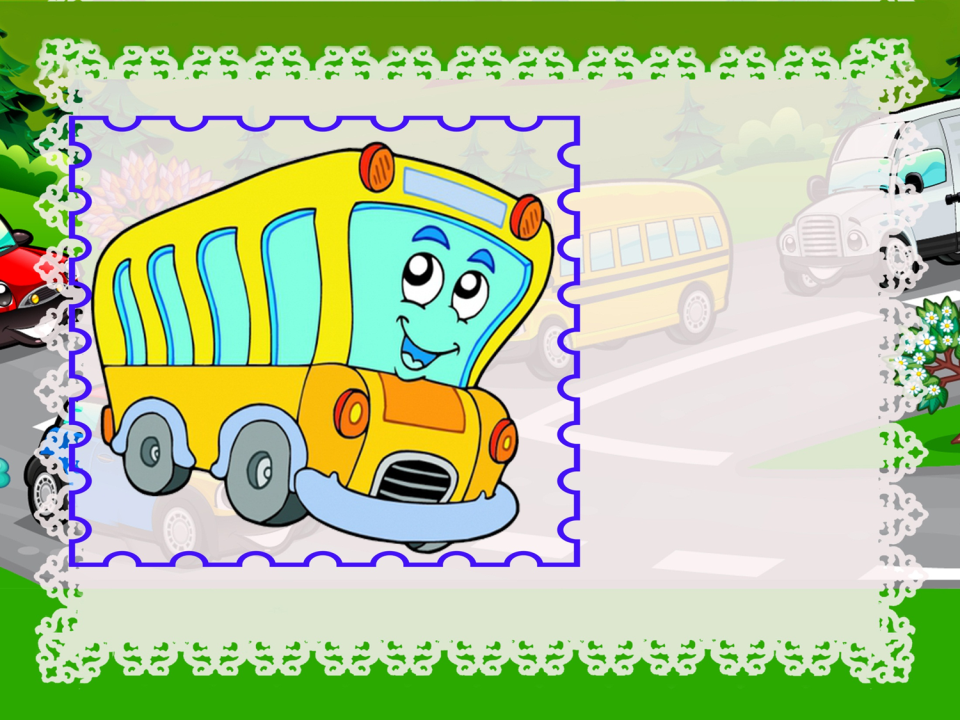 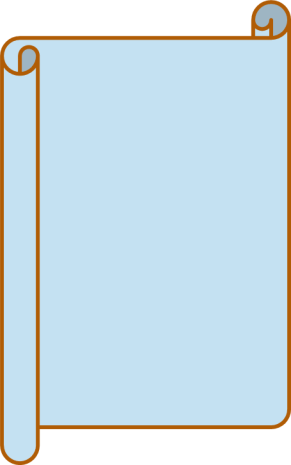 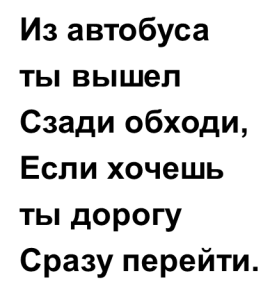 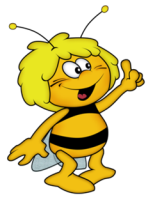 [Speaker Notes: Слайд 7]
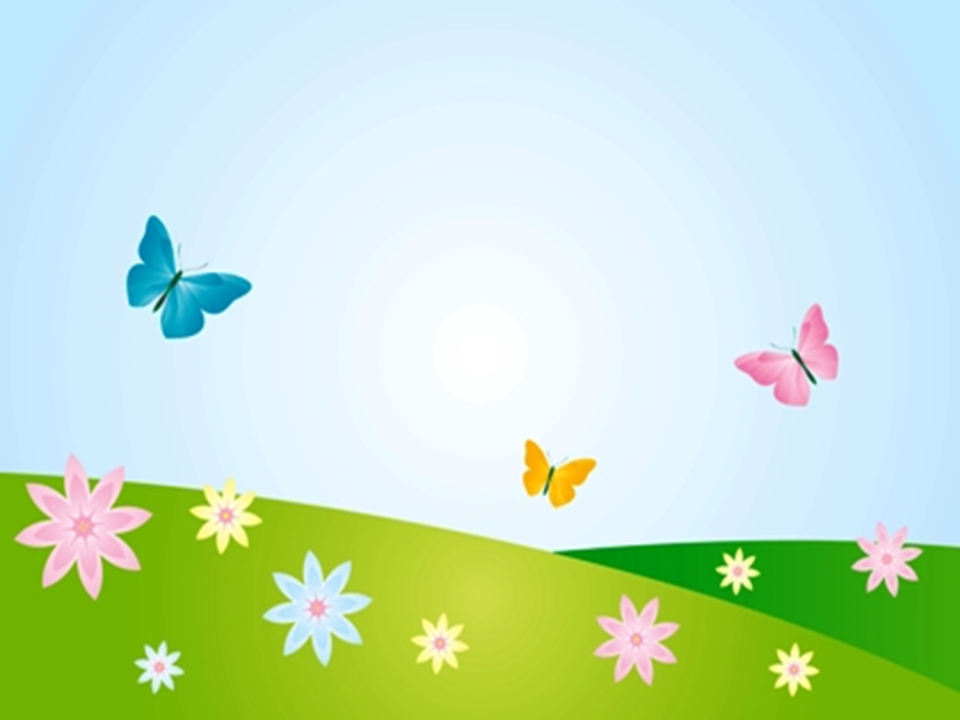 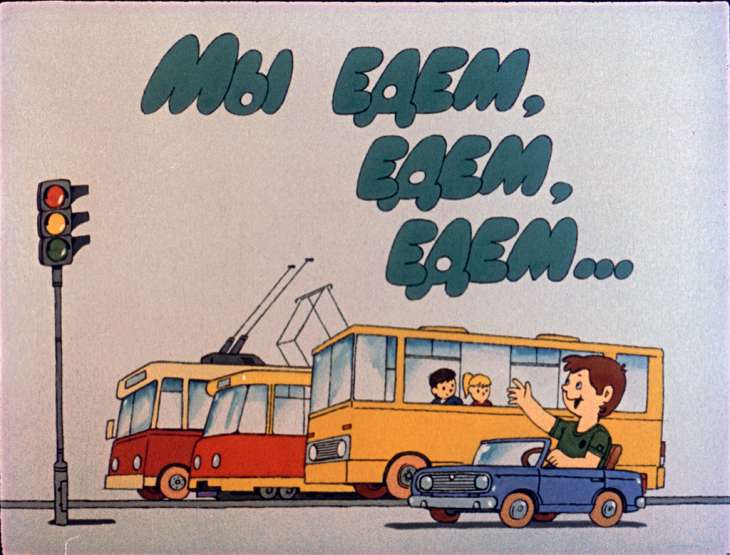 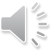 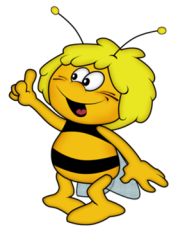 [Speaker Notes: Слайд 8]
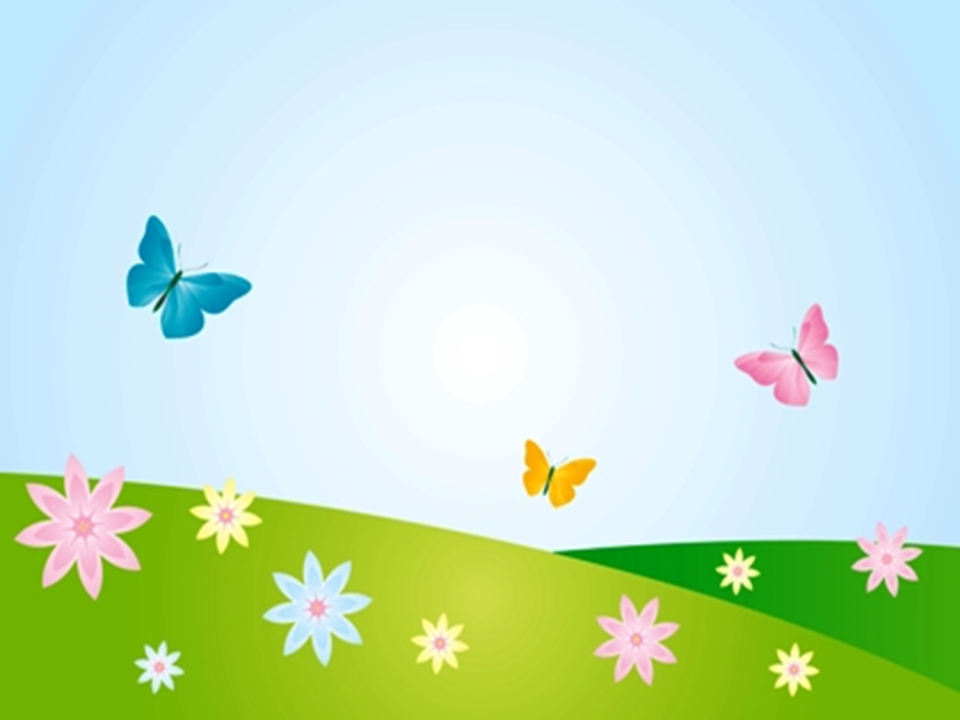 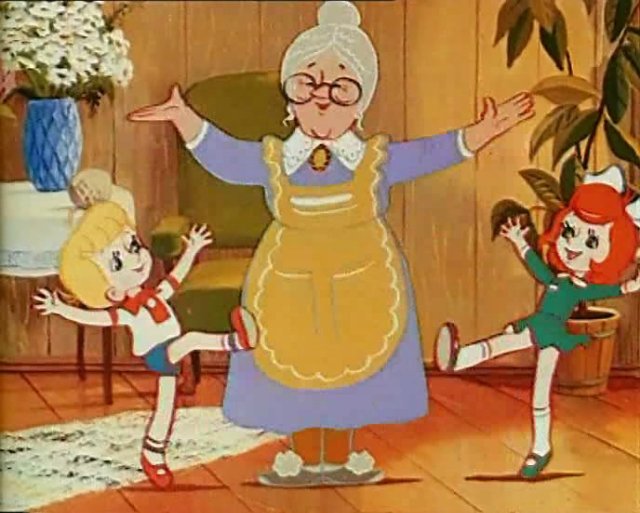 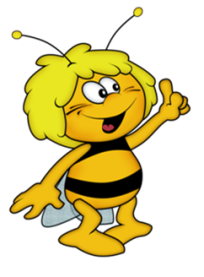 [Speaker Notes: Слайд 9]
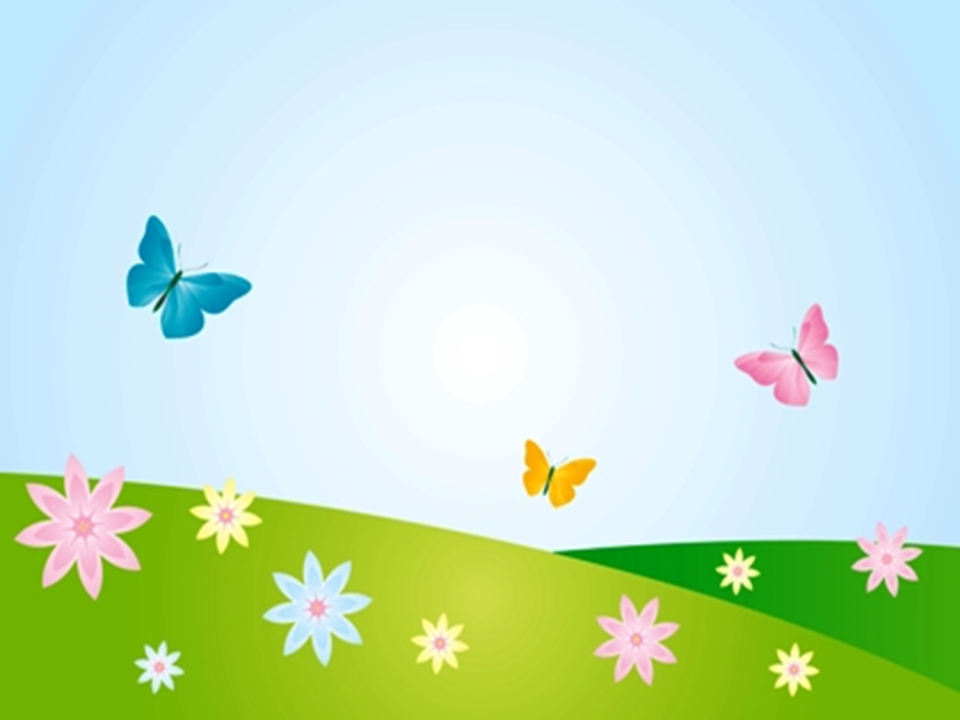 Компот 
вишневый
Вишня
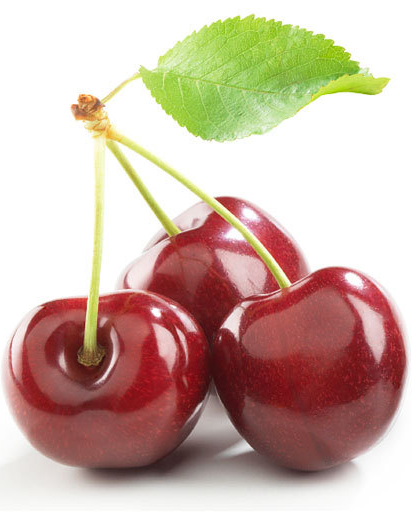 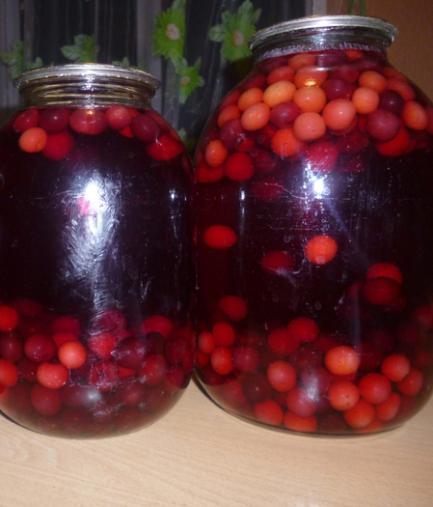 [Speaker Notes: Слайд 10]
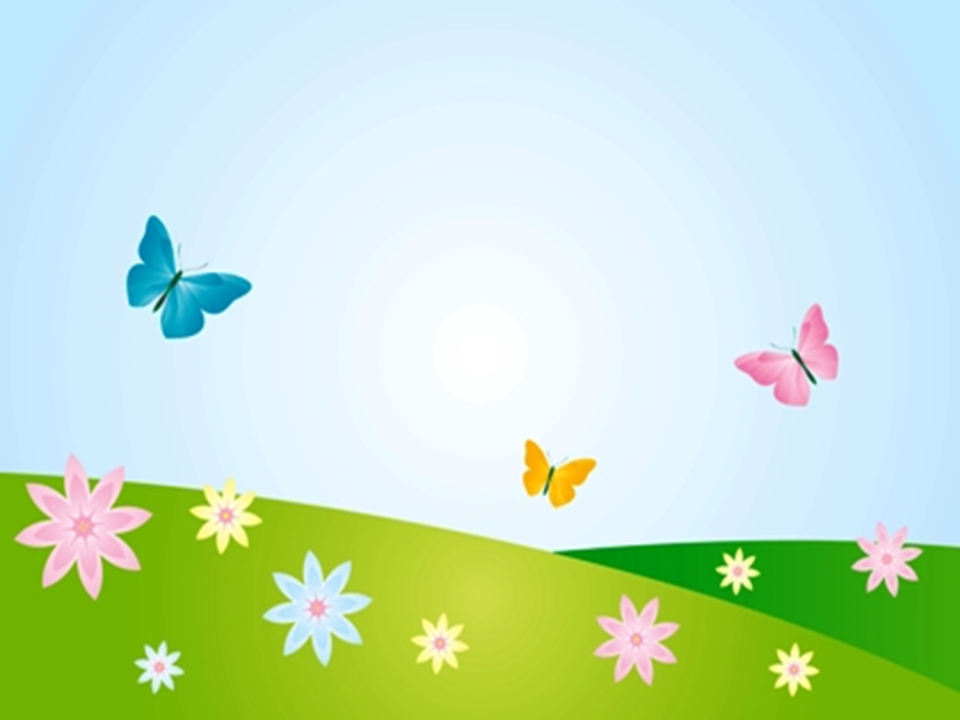 Компот
яблочный
Яблоко
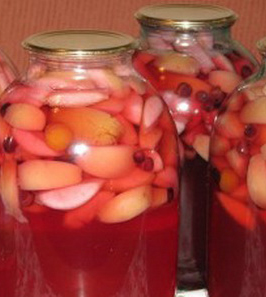 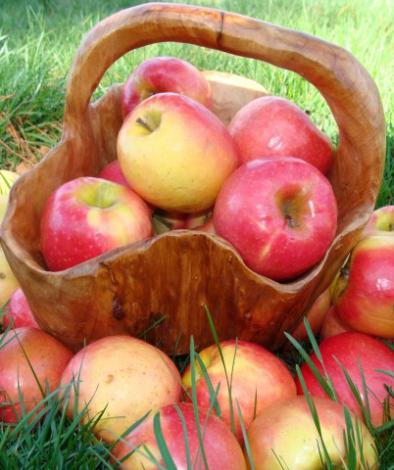 [Speaker Notes: Слайд 11]
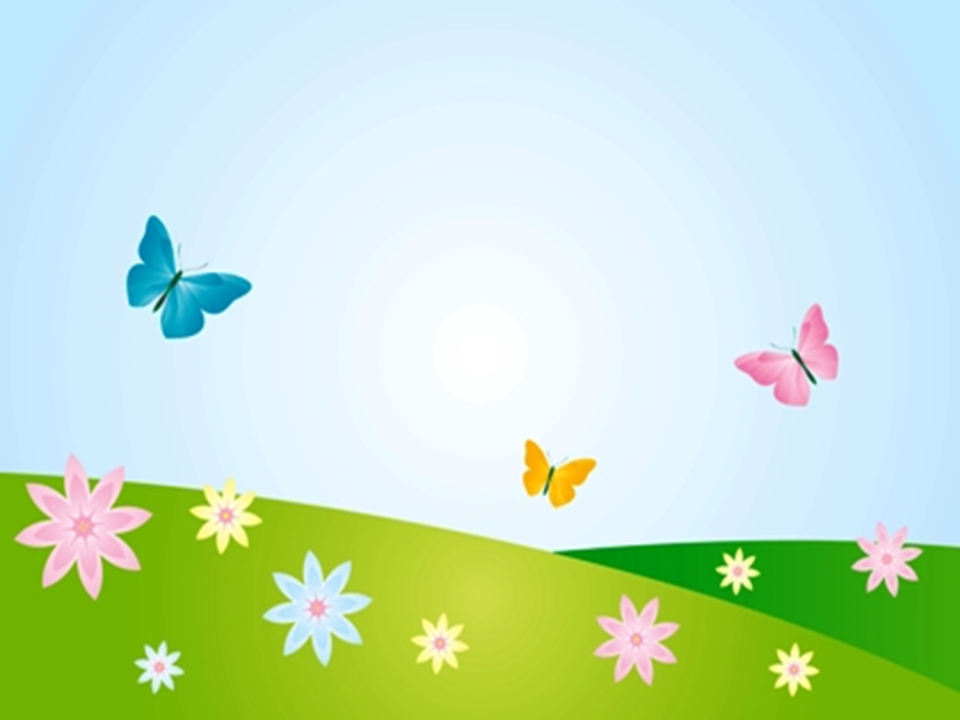 Компот
сливовый
Слива
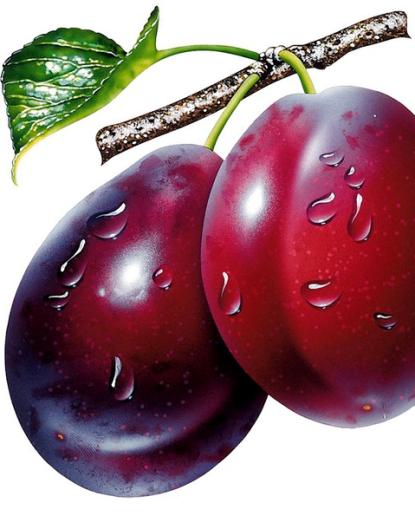 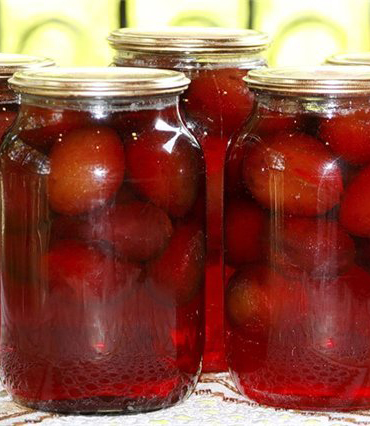 [Speaker Notes: Слайд 12]
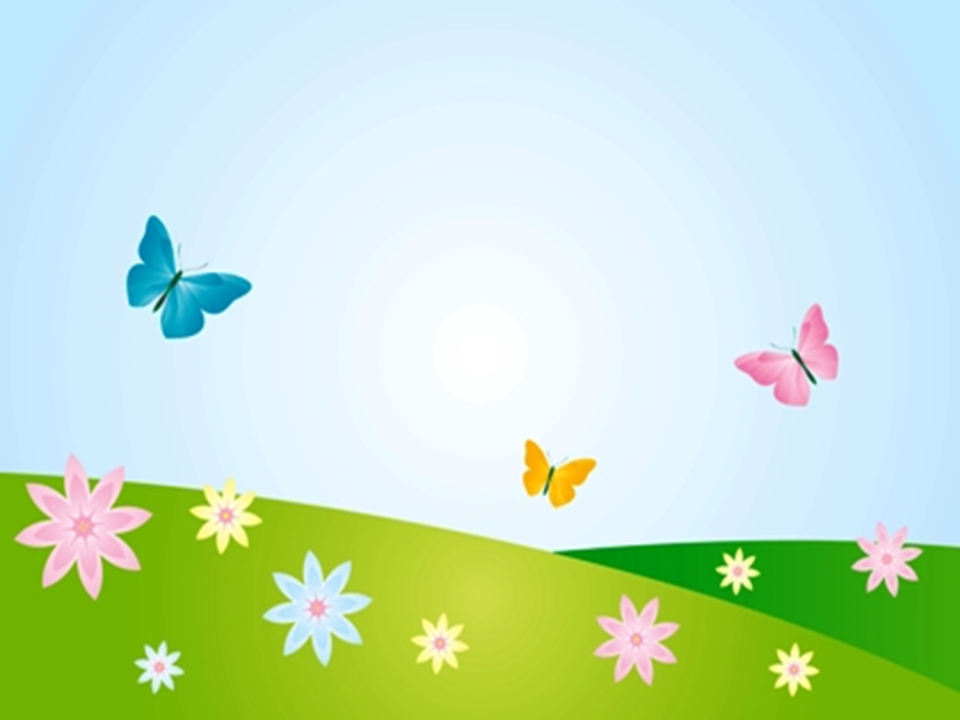 Компот
грушевый
Груша
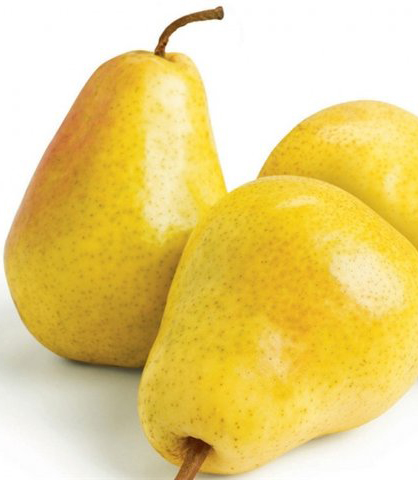 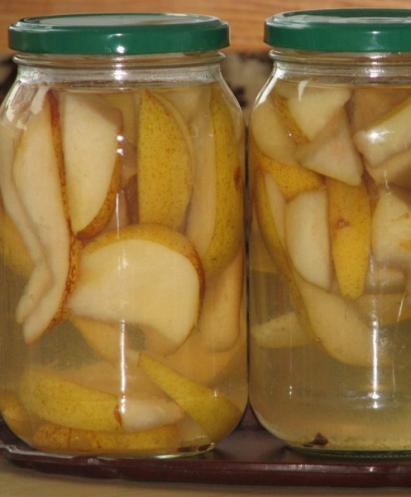 [Speaker Notes: Слайд 13]
Компот
персиковый
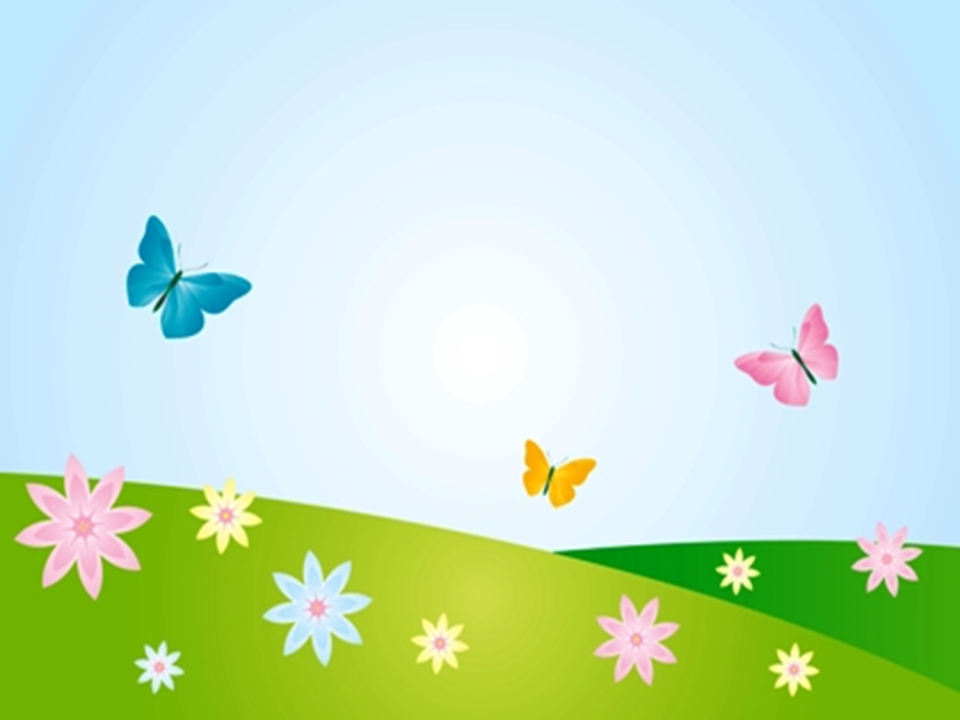 Персик
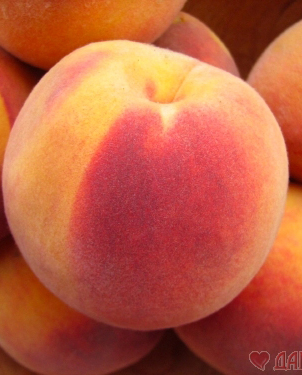 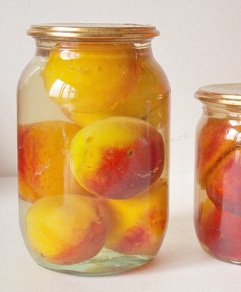 [Speaker Notes: Слайд 14]
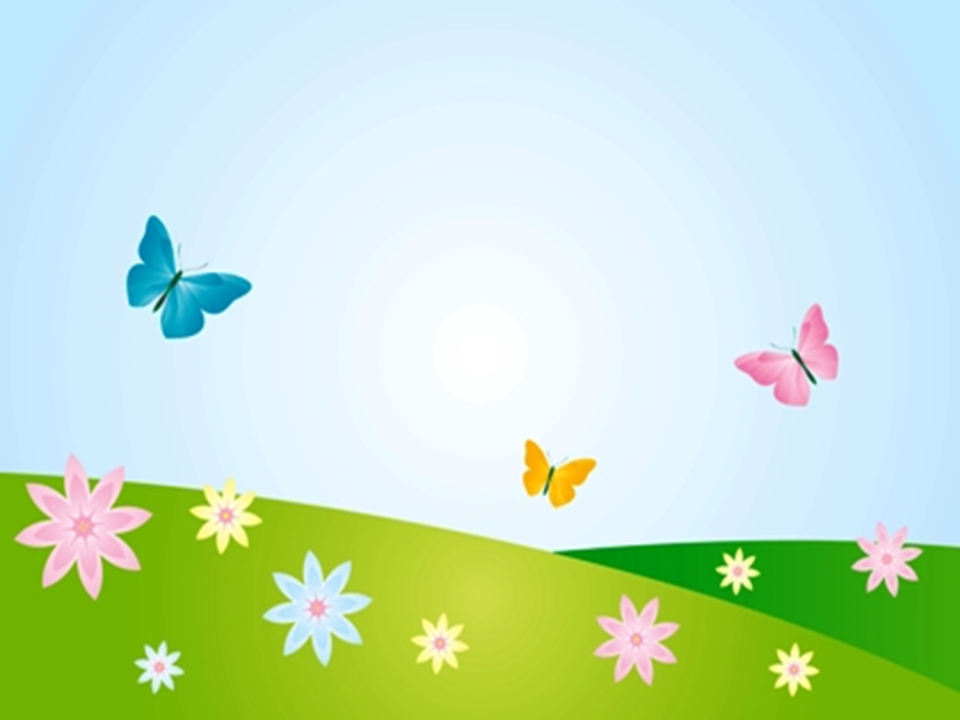 Компот
смородиновый
Смородина
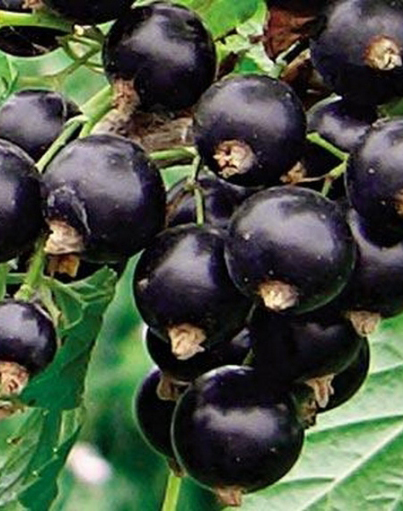 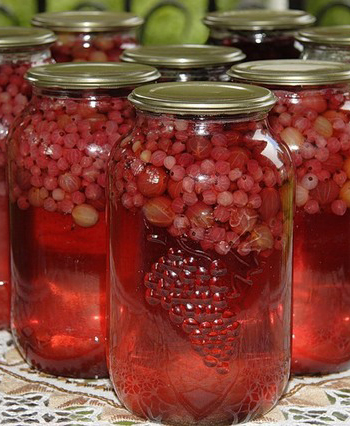 [Speaker Notes: Слайд 15]
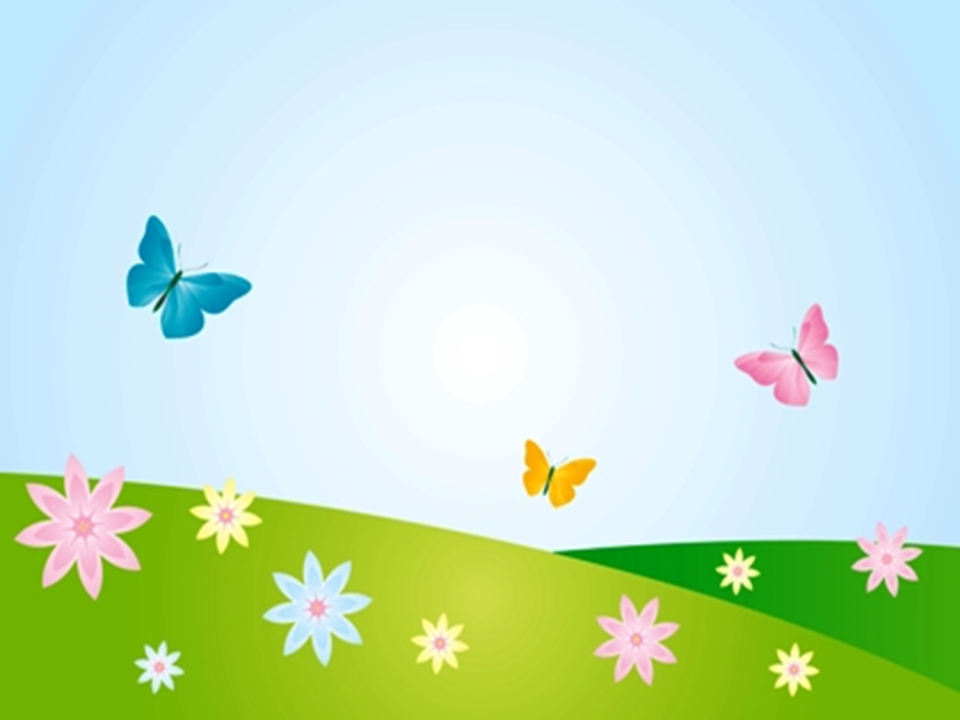 Компот
клубничный
Клубника
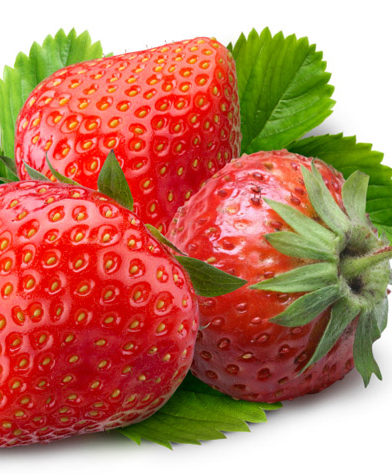 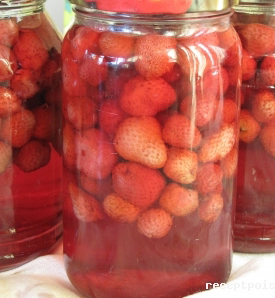 [Speaker Notes: Слайд 16]
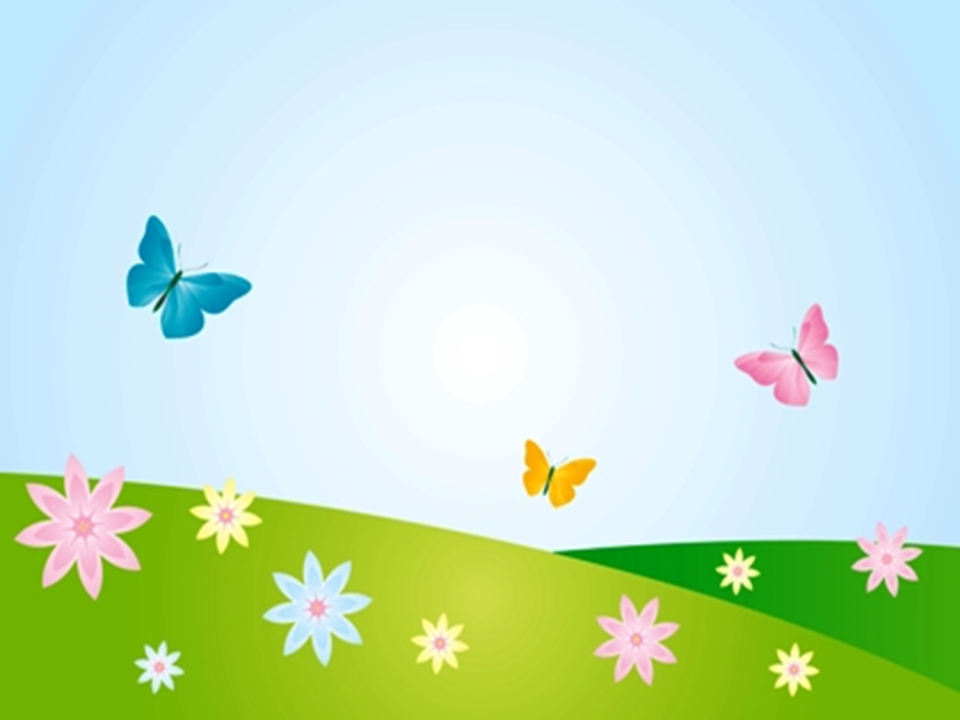 Компот
абрикосовый
Абрикос
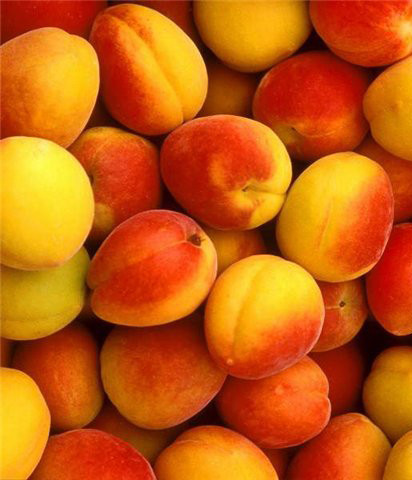 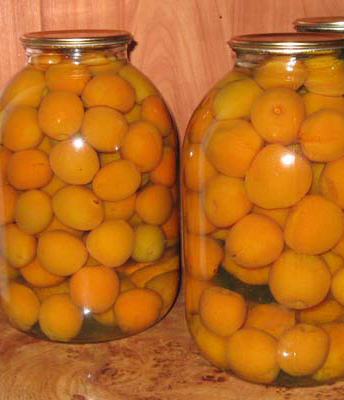 [Speaker Notes: Слайд 17]
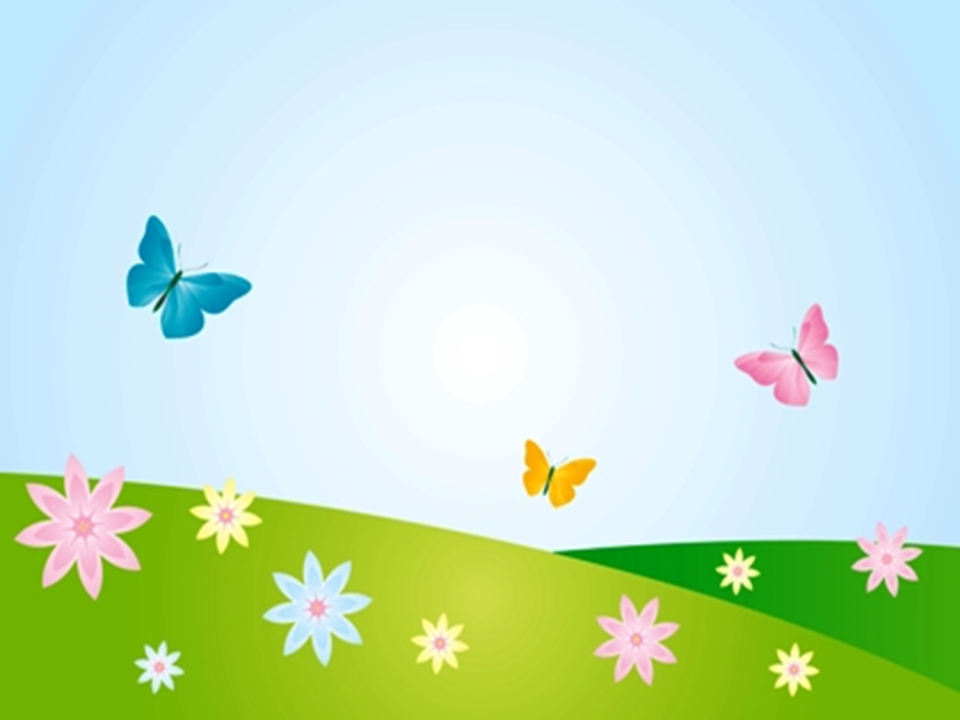 Компот
малиновый
Малина
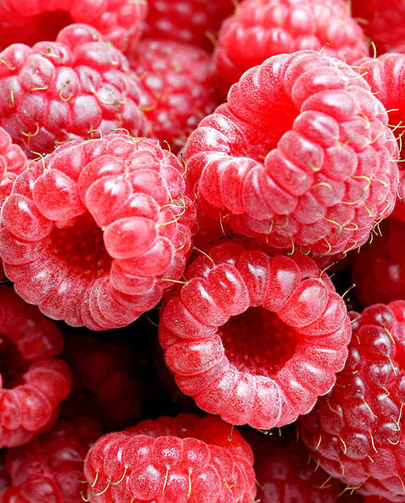 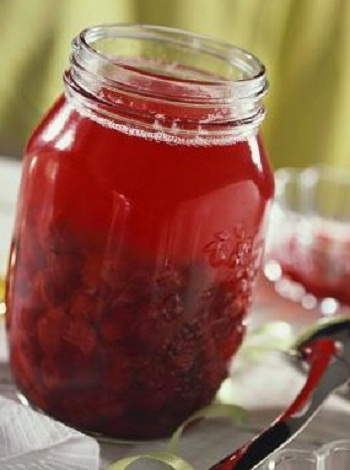 [Speaker Notes: Слайд 18]
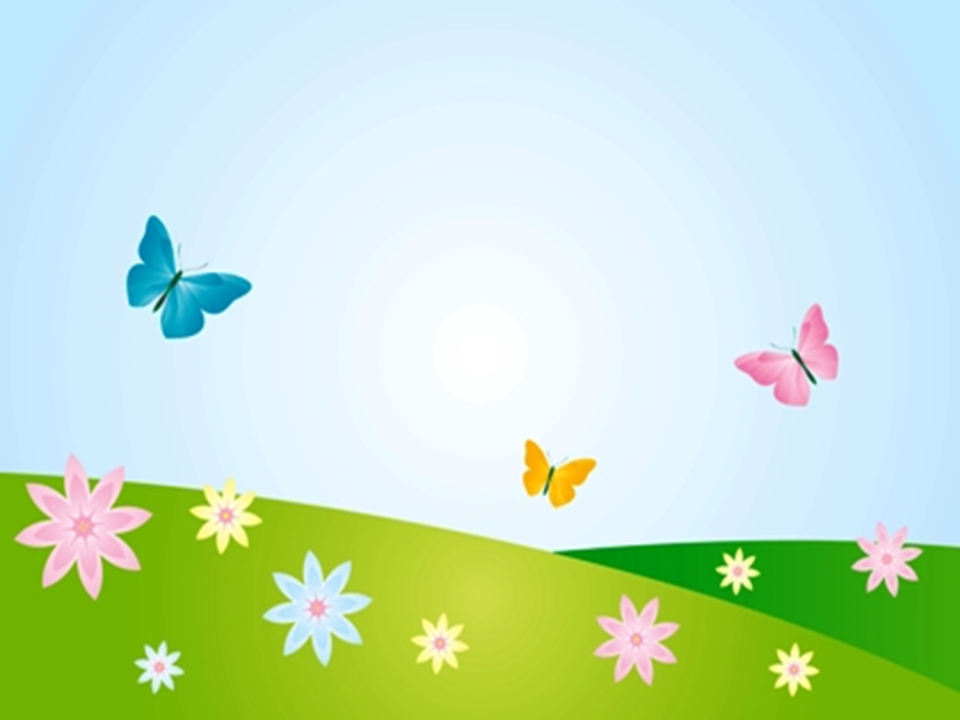 Компот
виноградный
Виноград
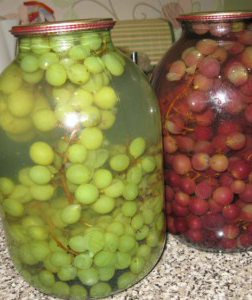 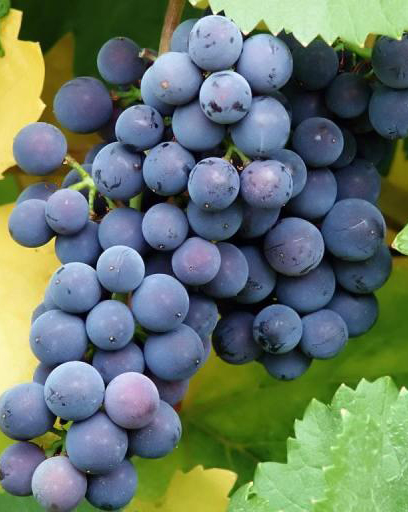 [Speaker Notes: Слайд 19]
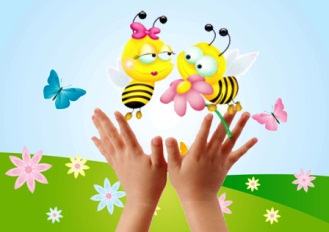 [Speaker Notes: Слайд 20]
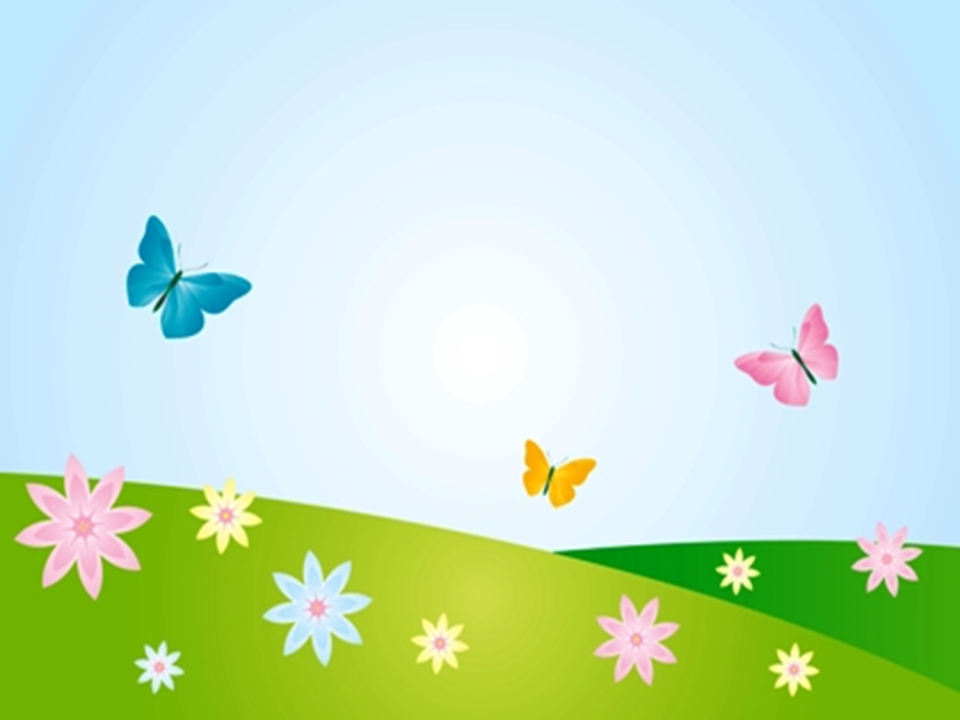 Аппликация «Компот»
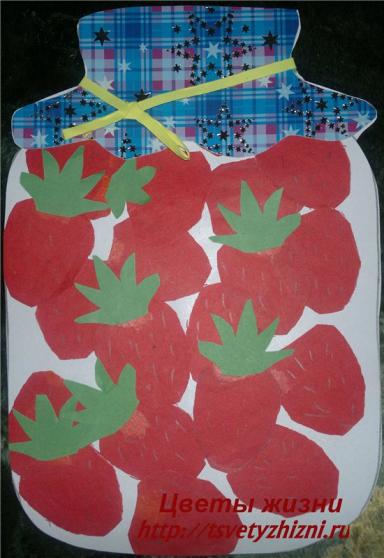 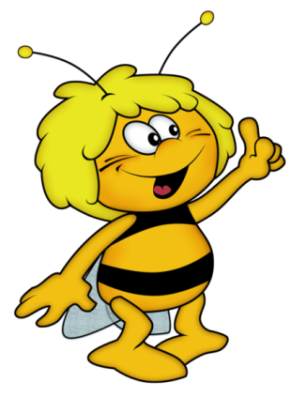 [Speaker Notes: Слайд 21]
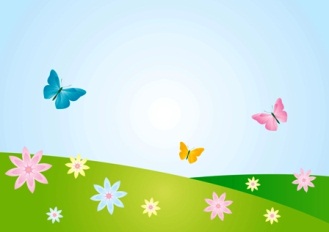 До свидания, бабушка!
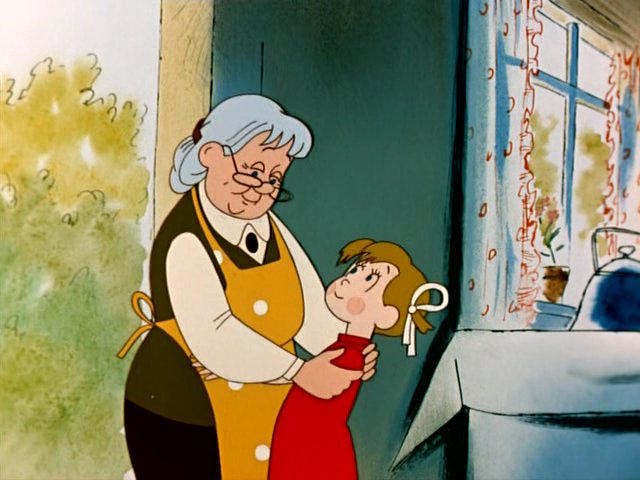 [Speaker Notes: Слайд 22]
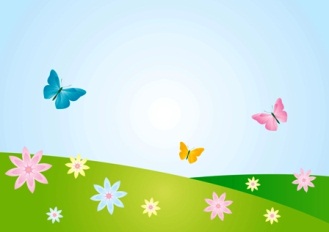 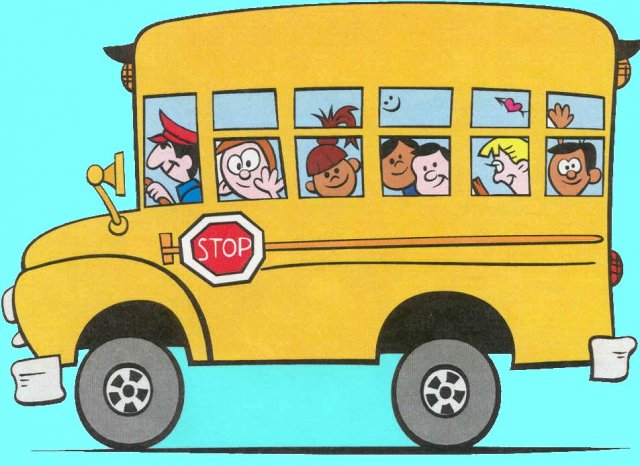 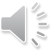 [Speaker Notes: Слайд 23]